Families around the world
Ximena turmel
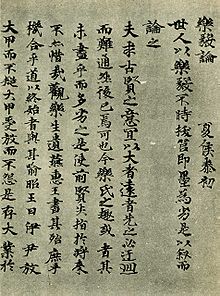 Introduction
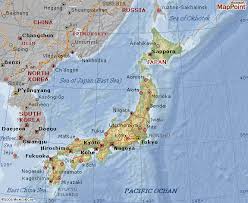 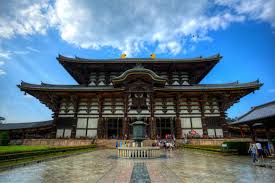 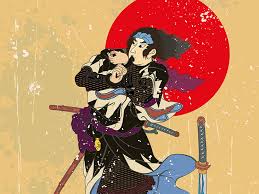 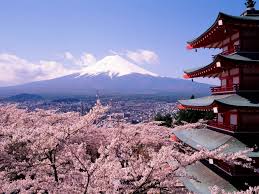 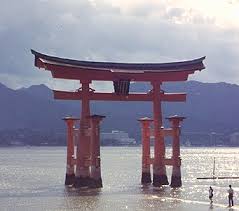 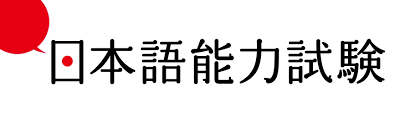 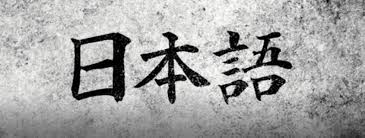 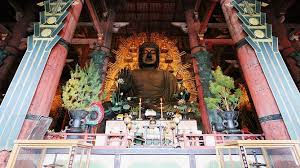 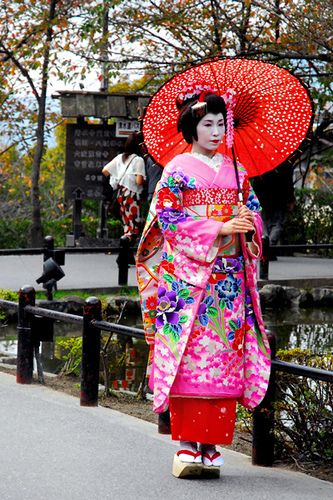 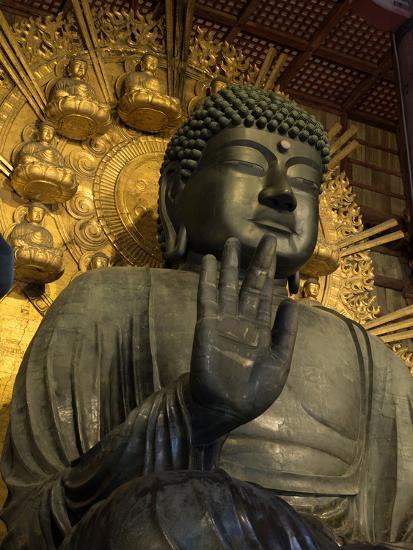 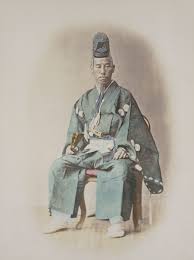 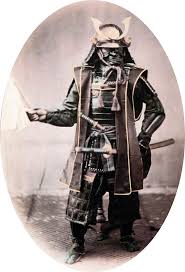 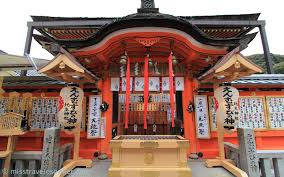 Household structure
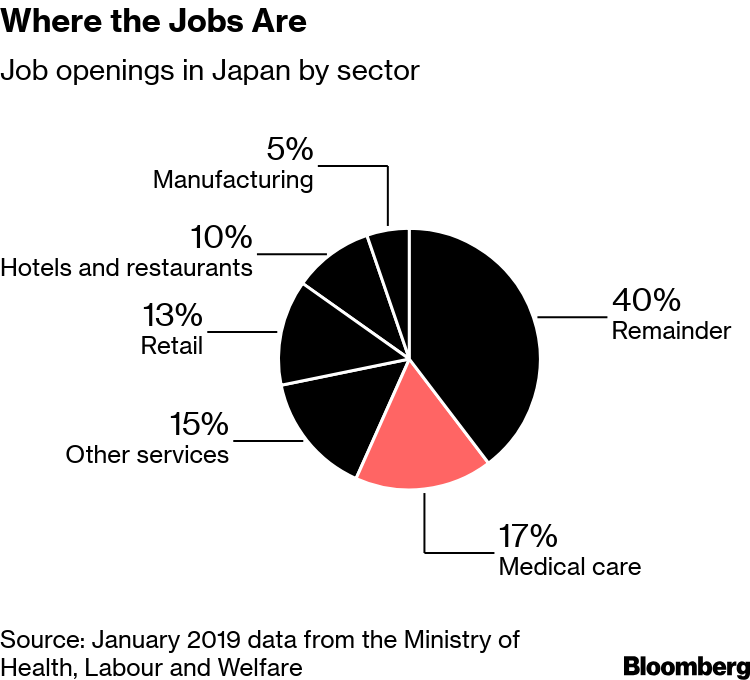 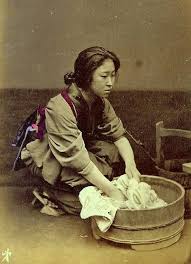 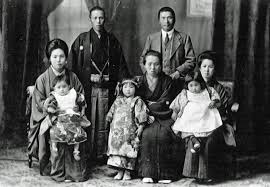 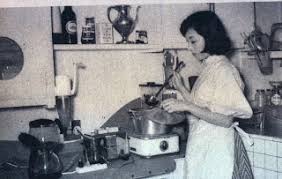 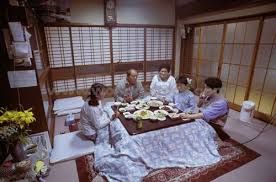 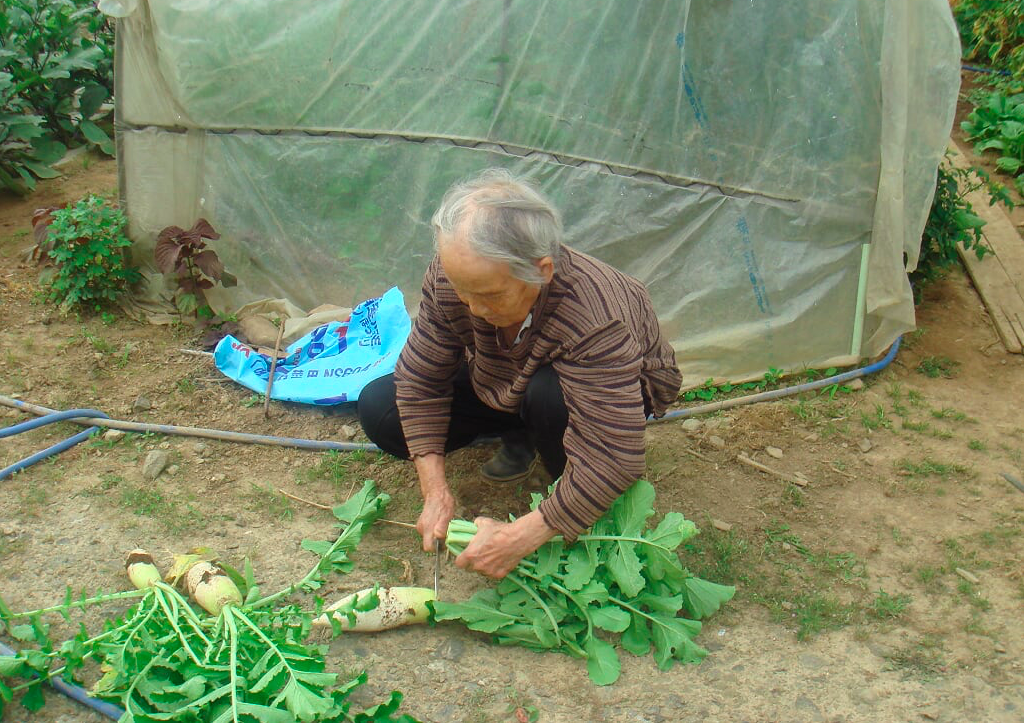 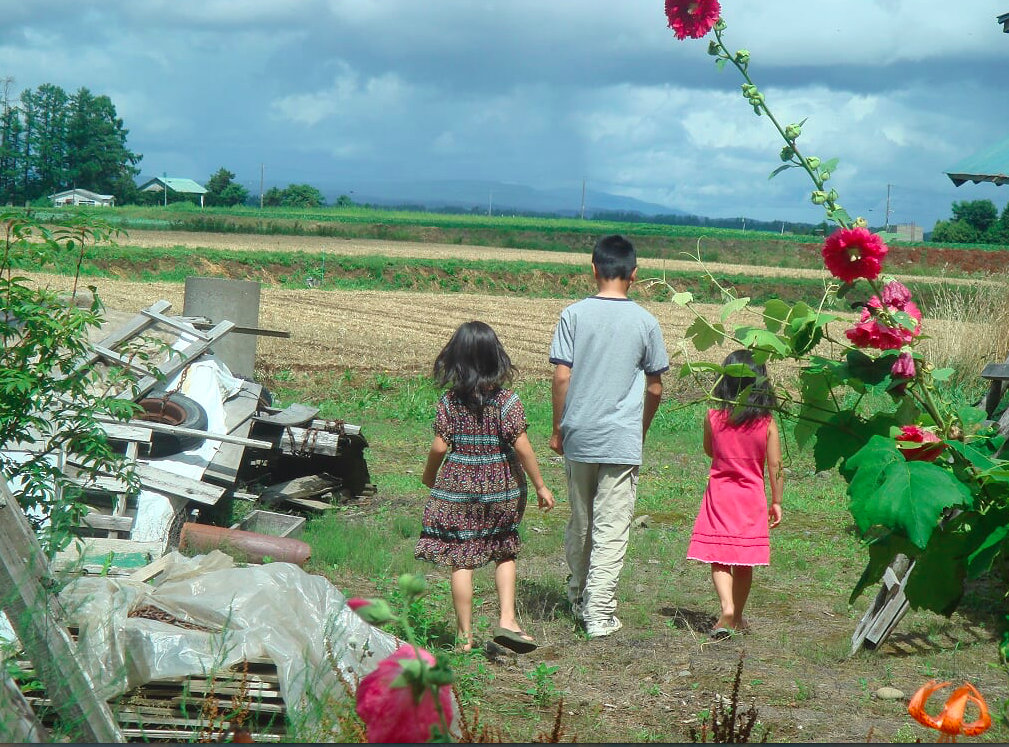 marriage
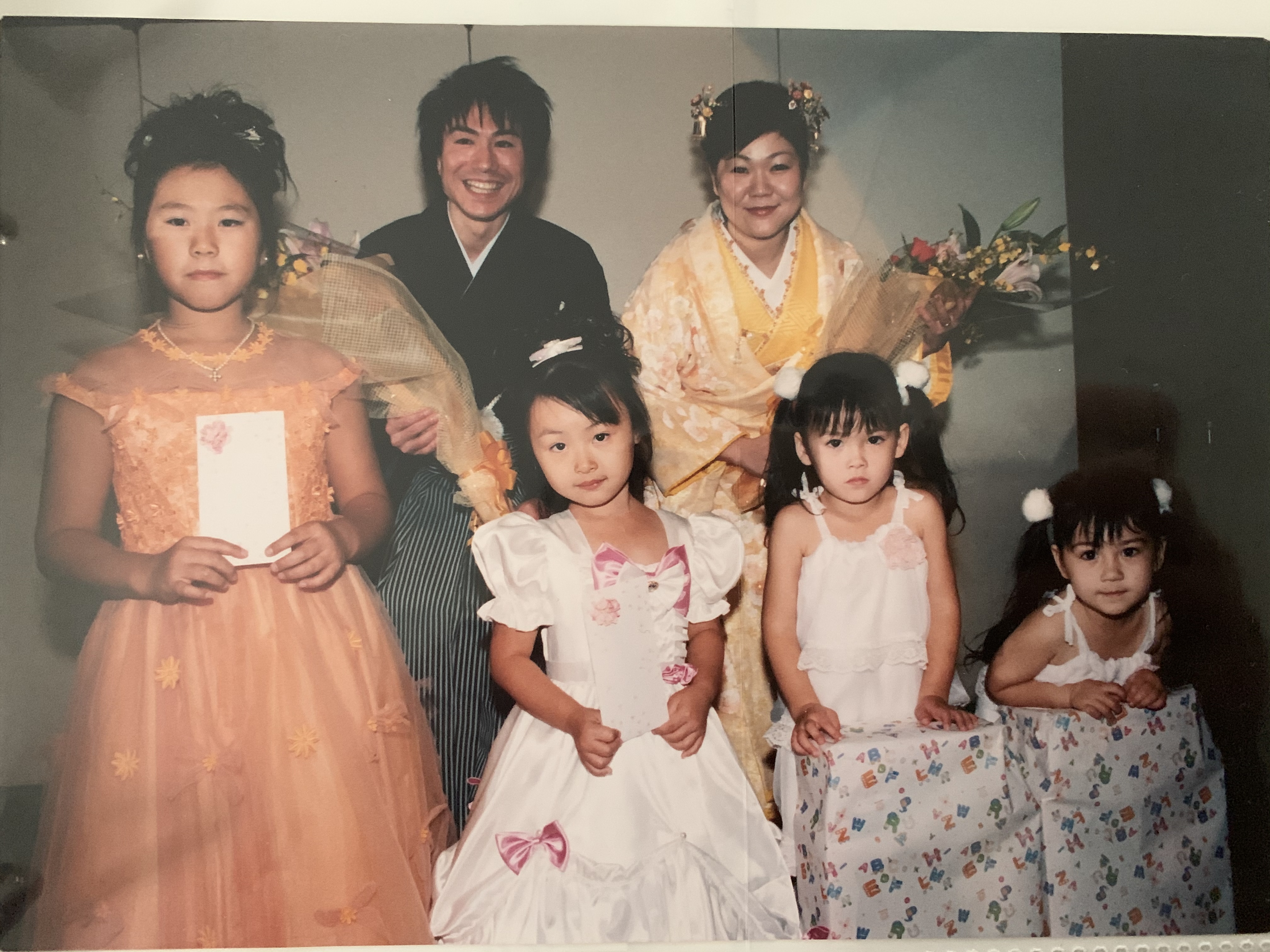 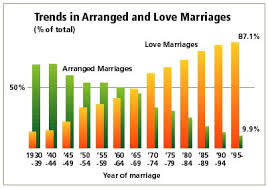 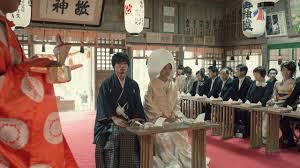 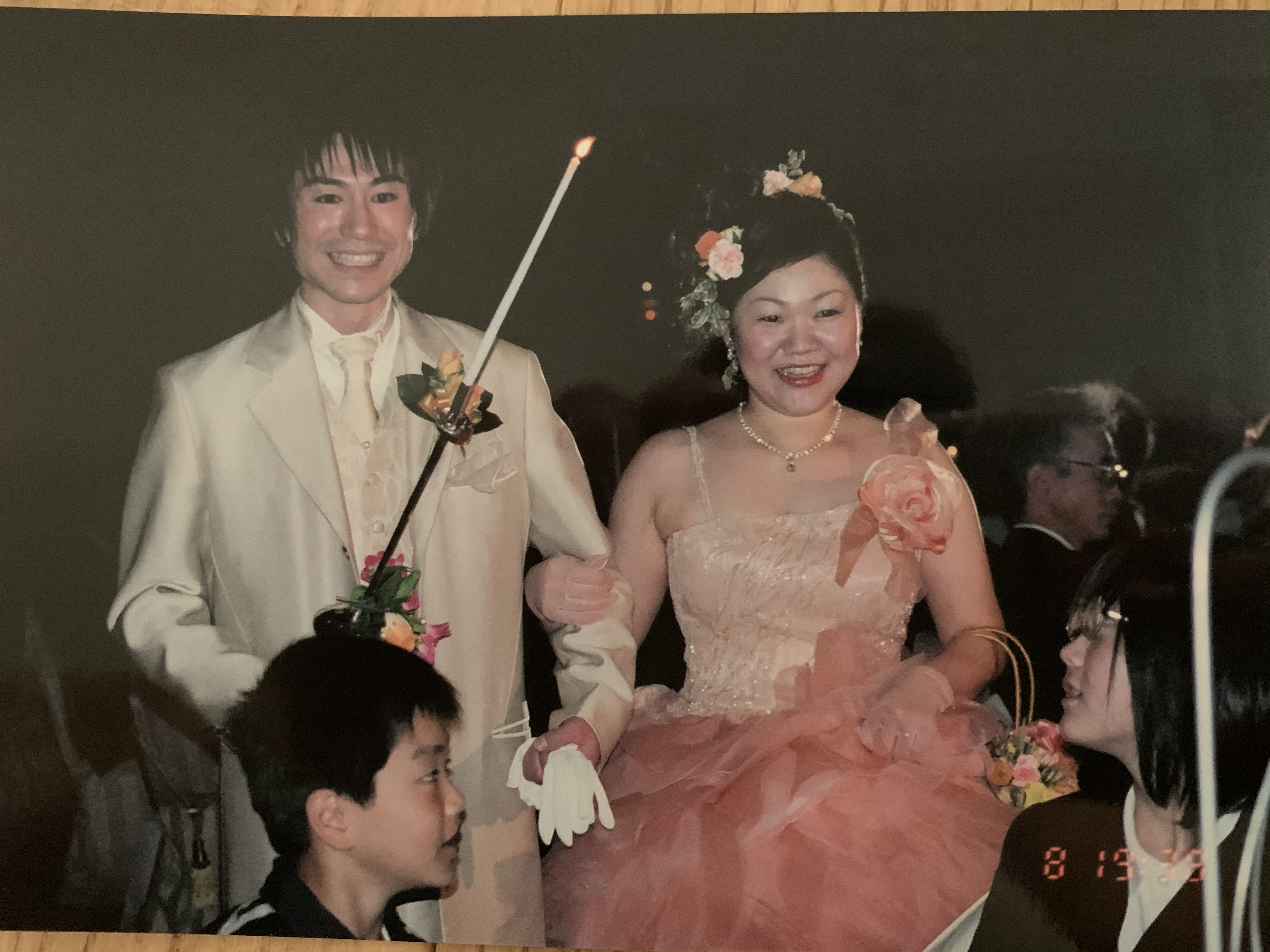 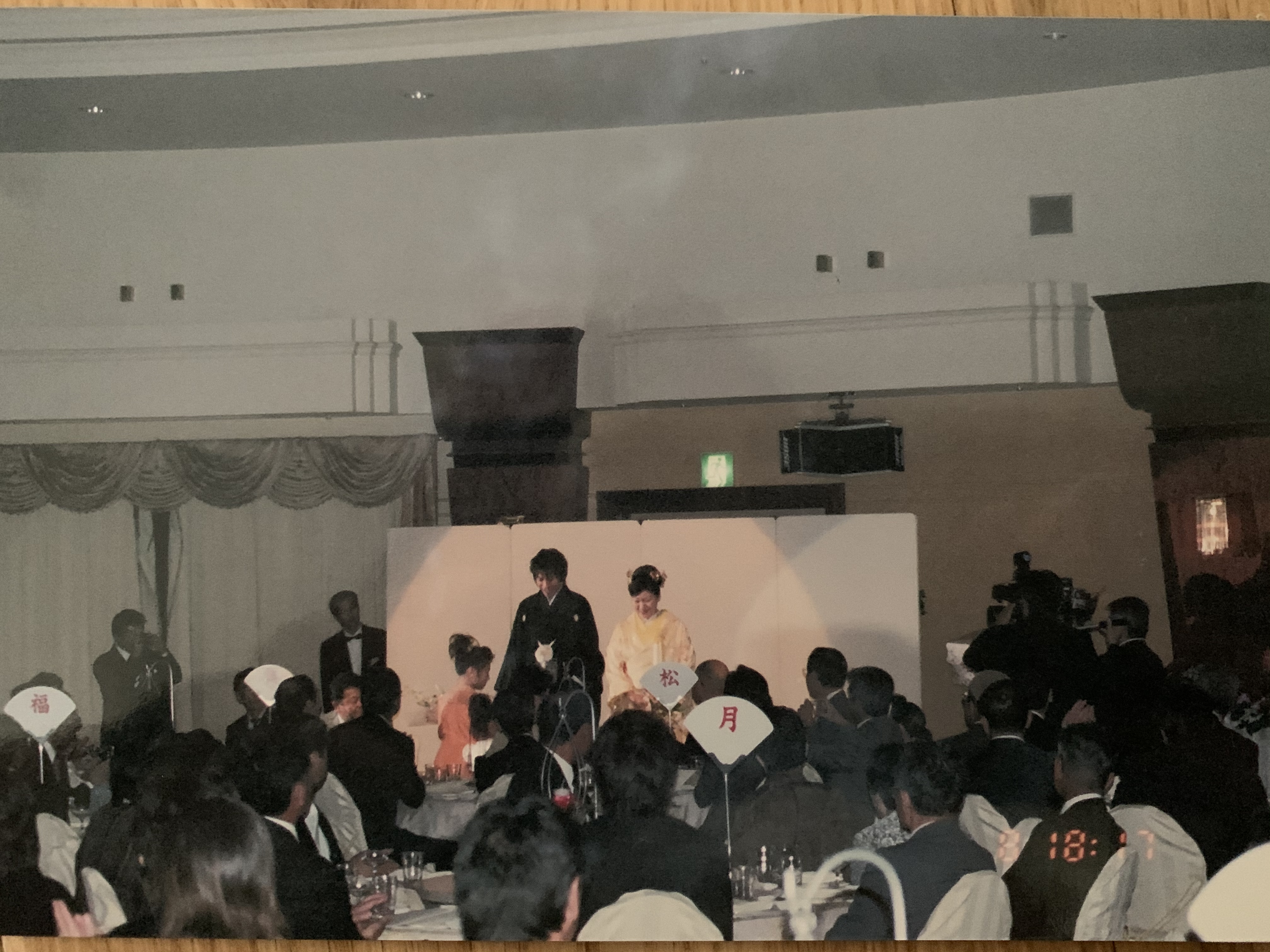 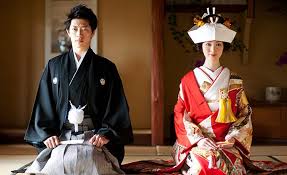 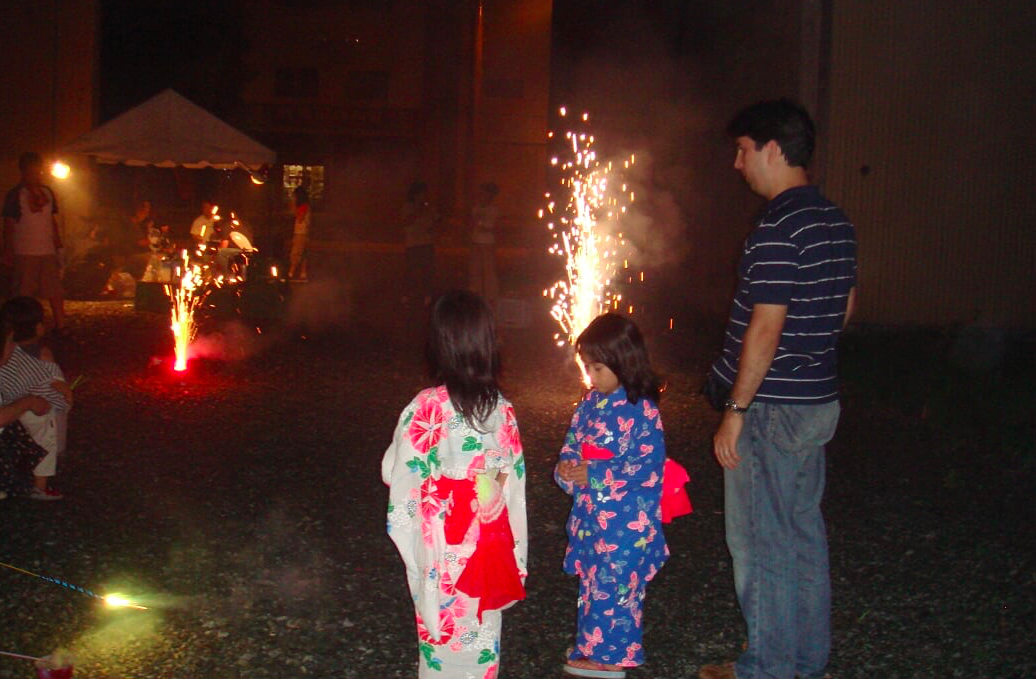 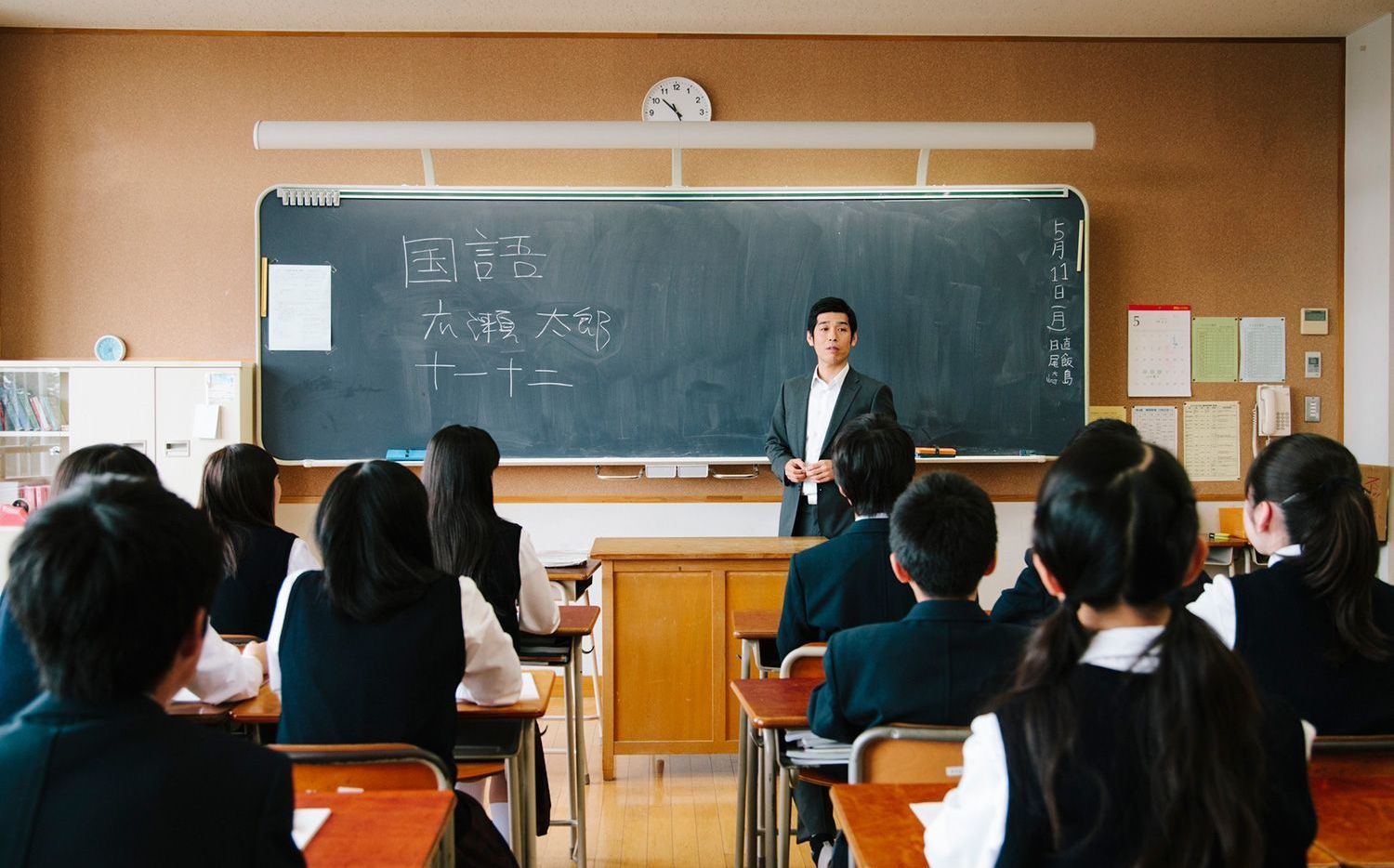 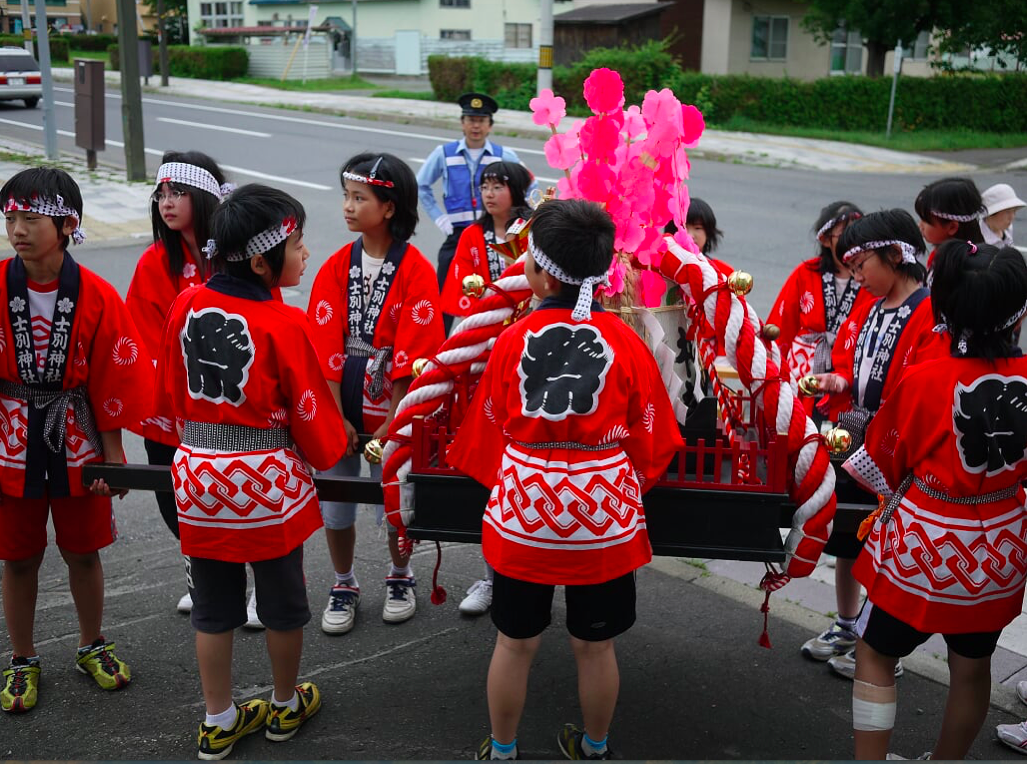 children
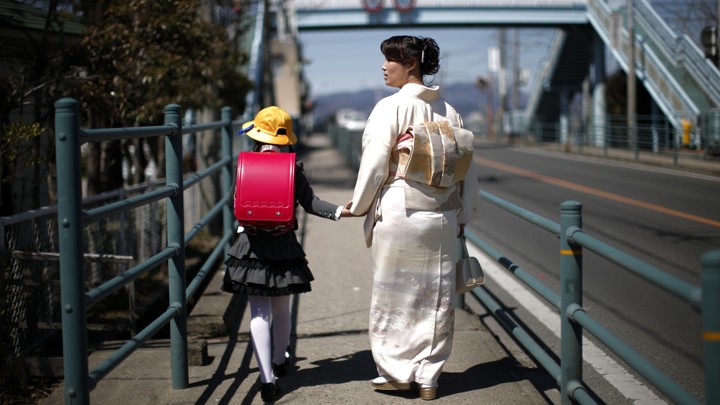 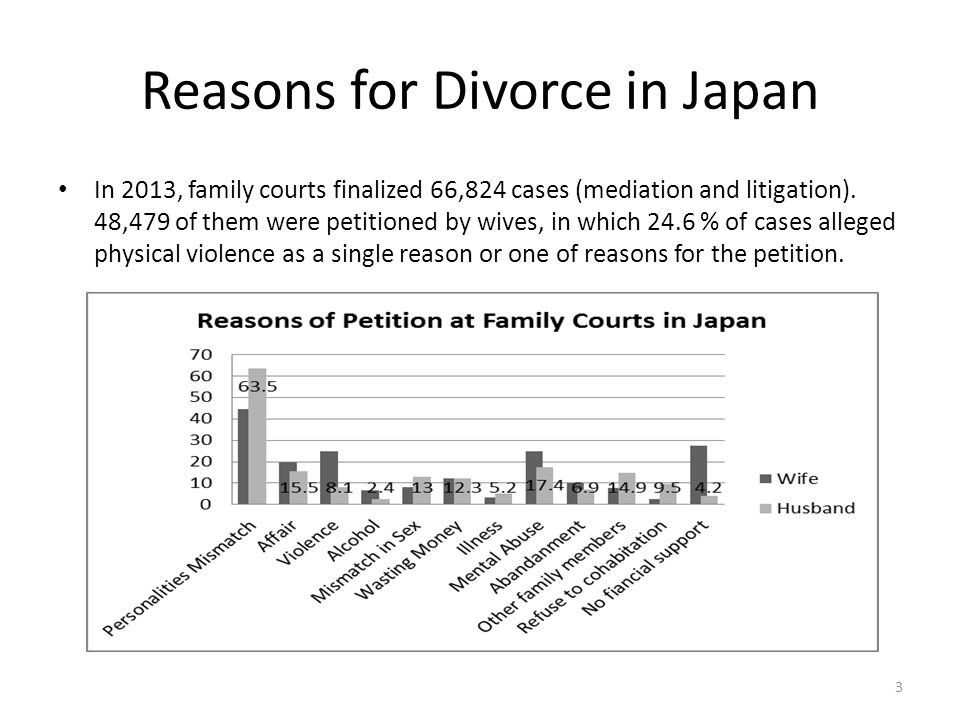 divorce
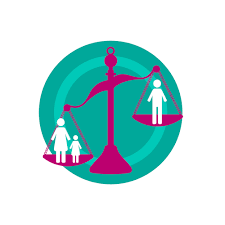 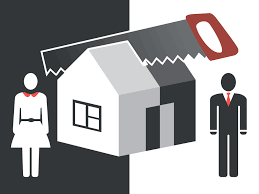 Care of elderly and death rituals
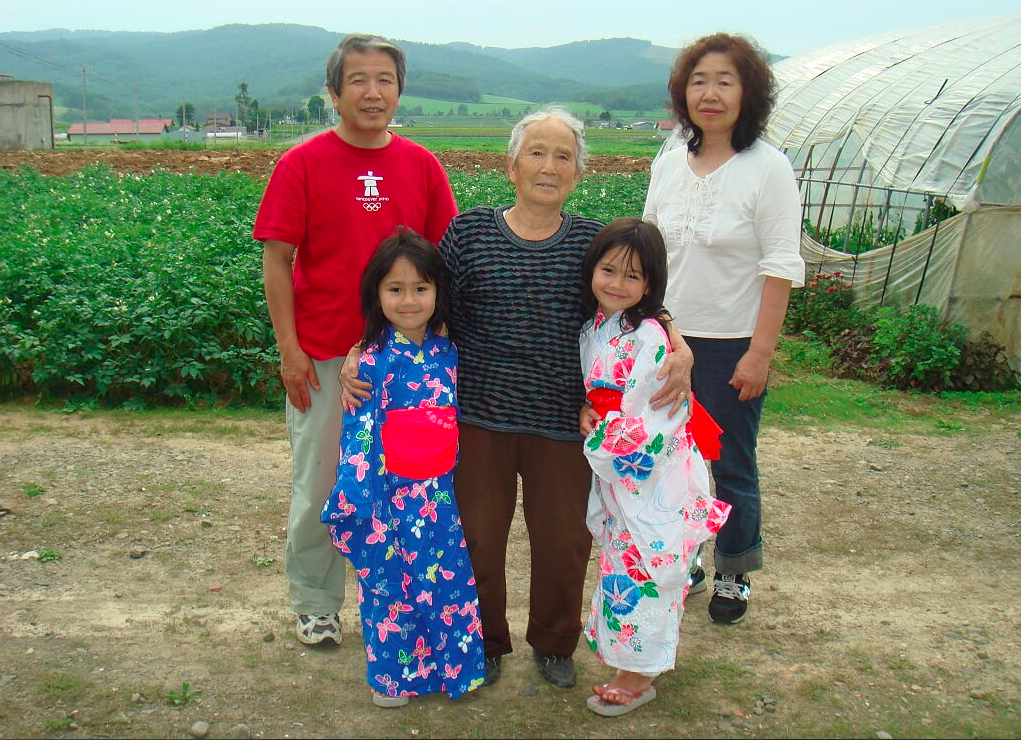 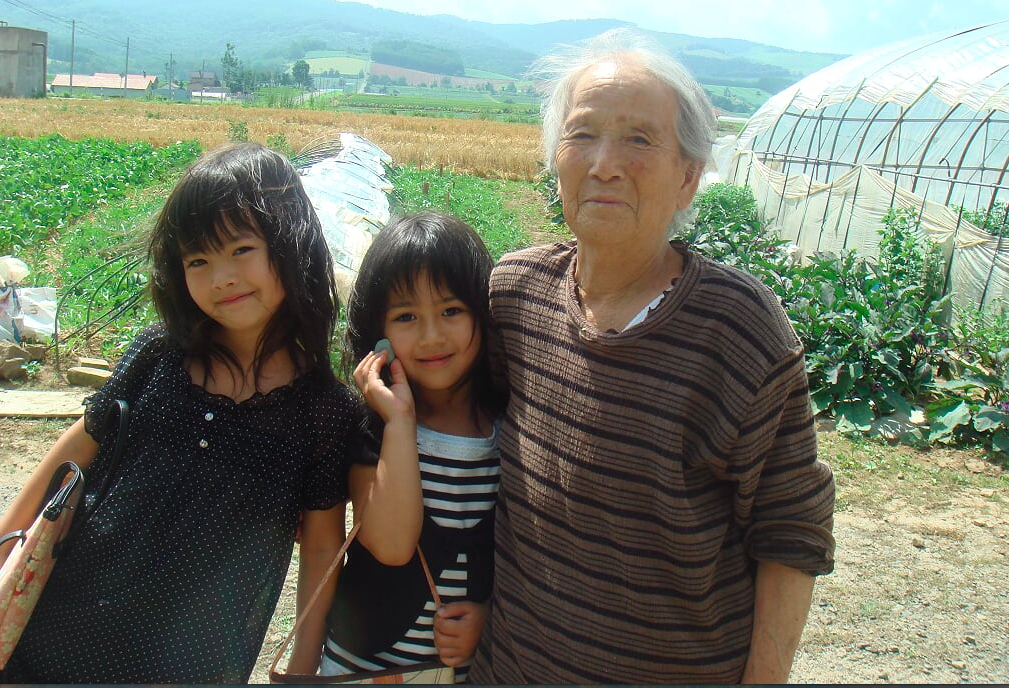 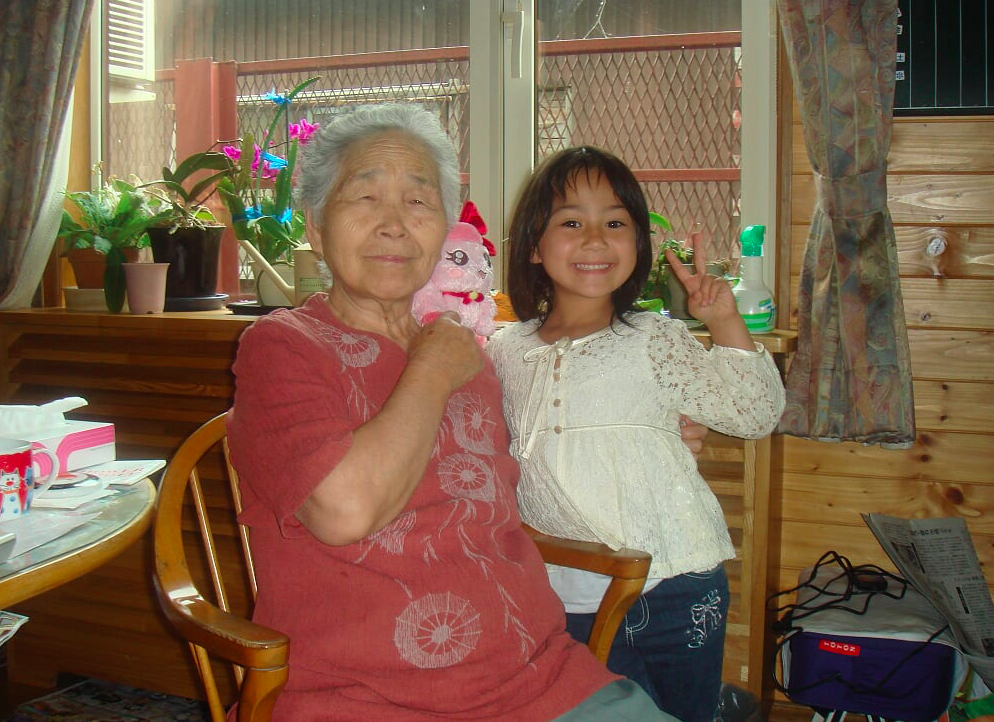 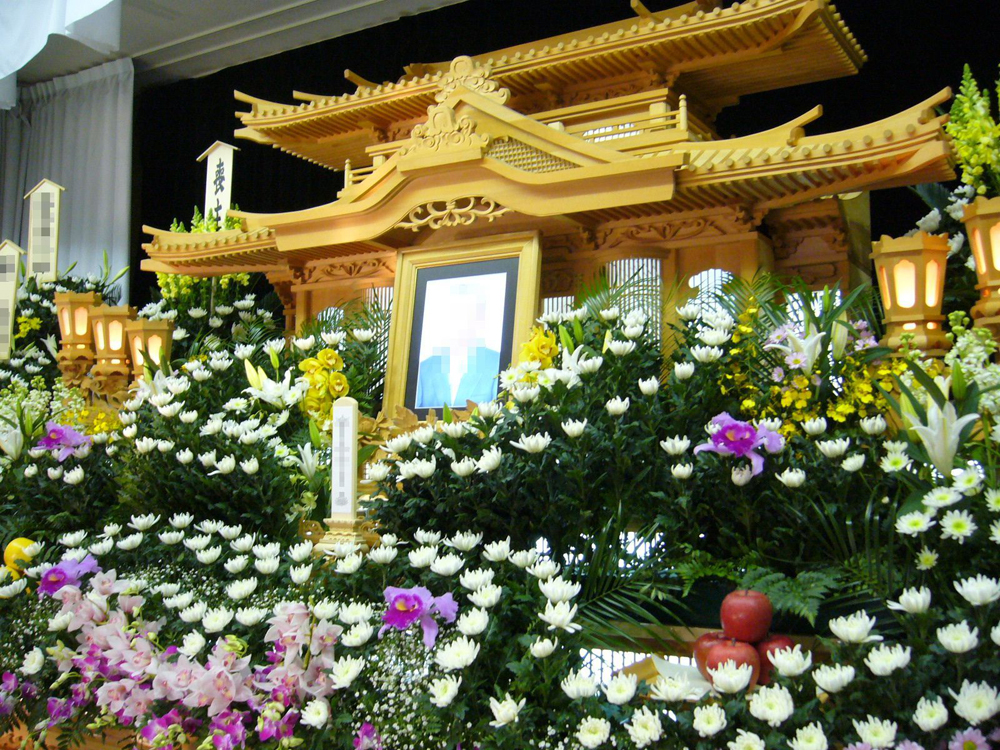 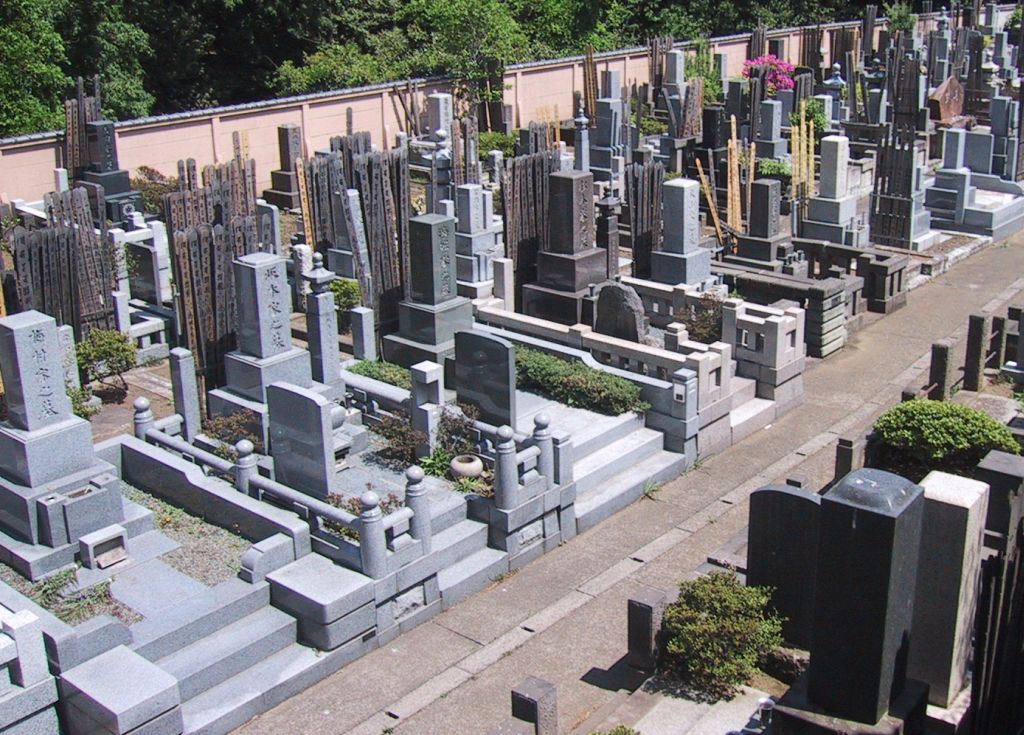 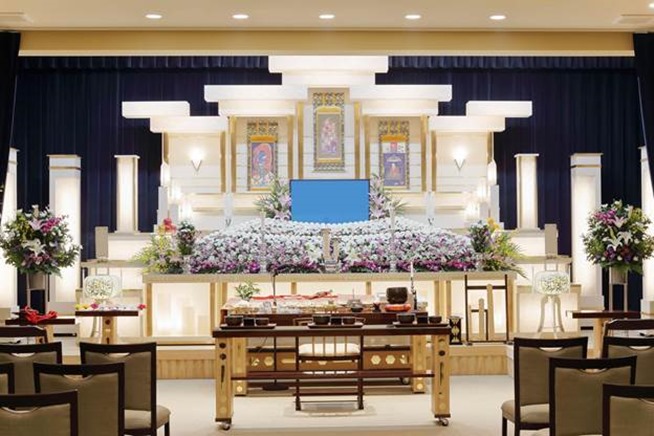 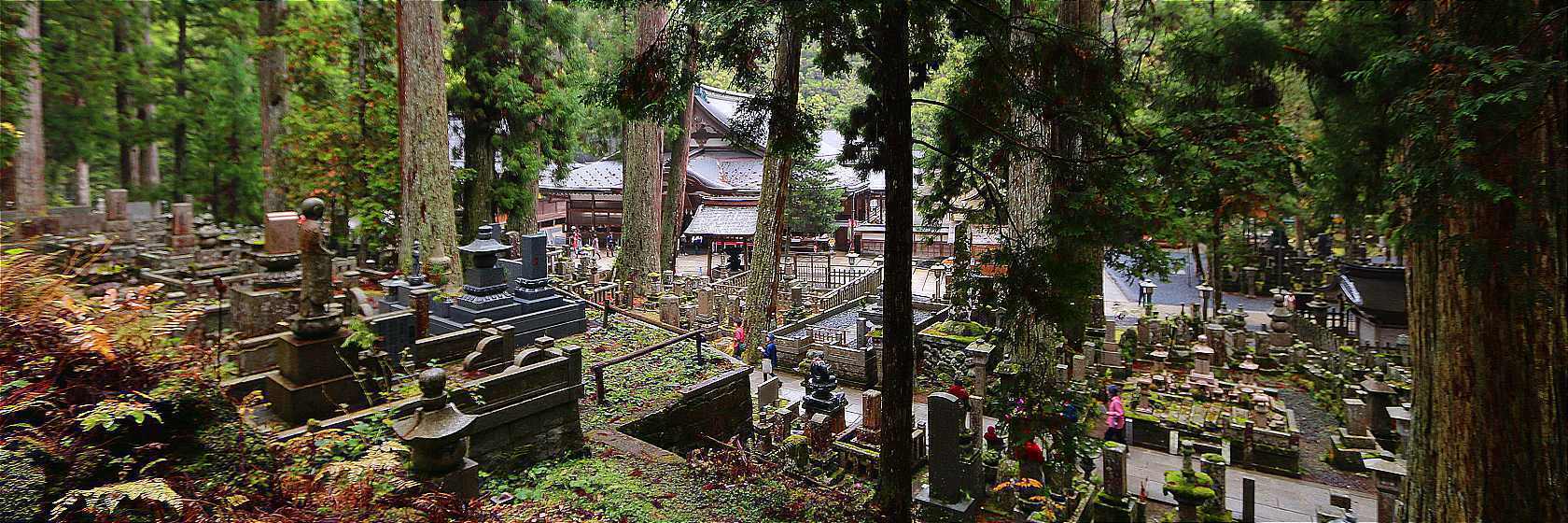 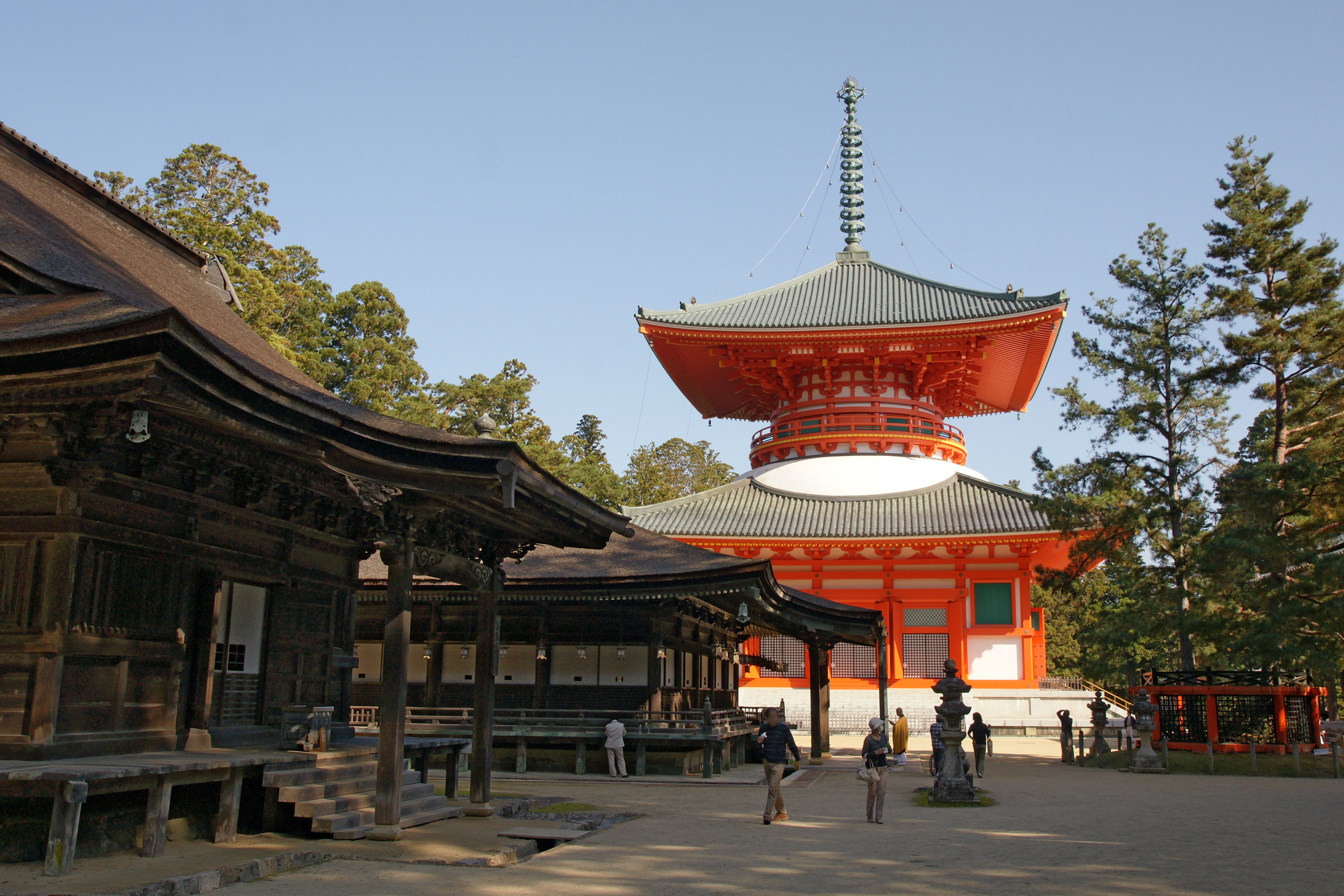 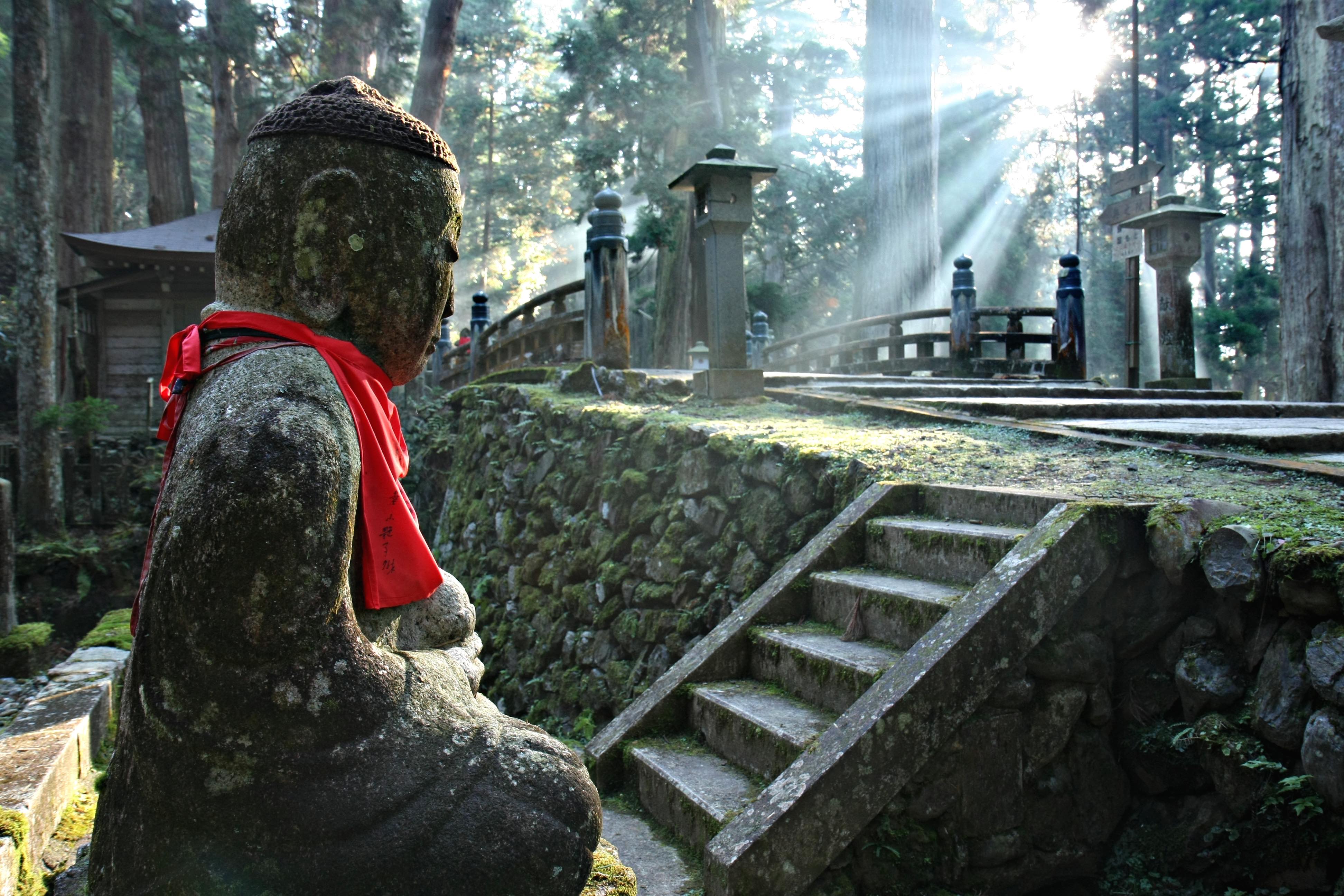 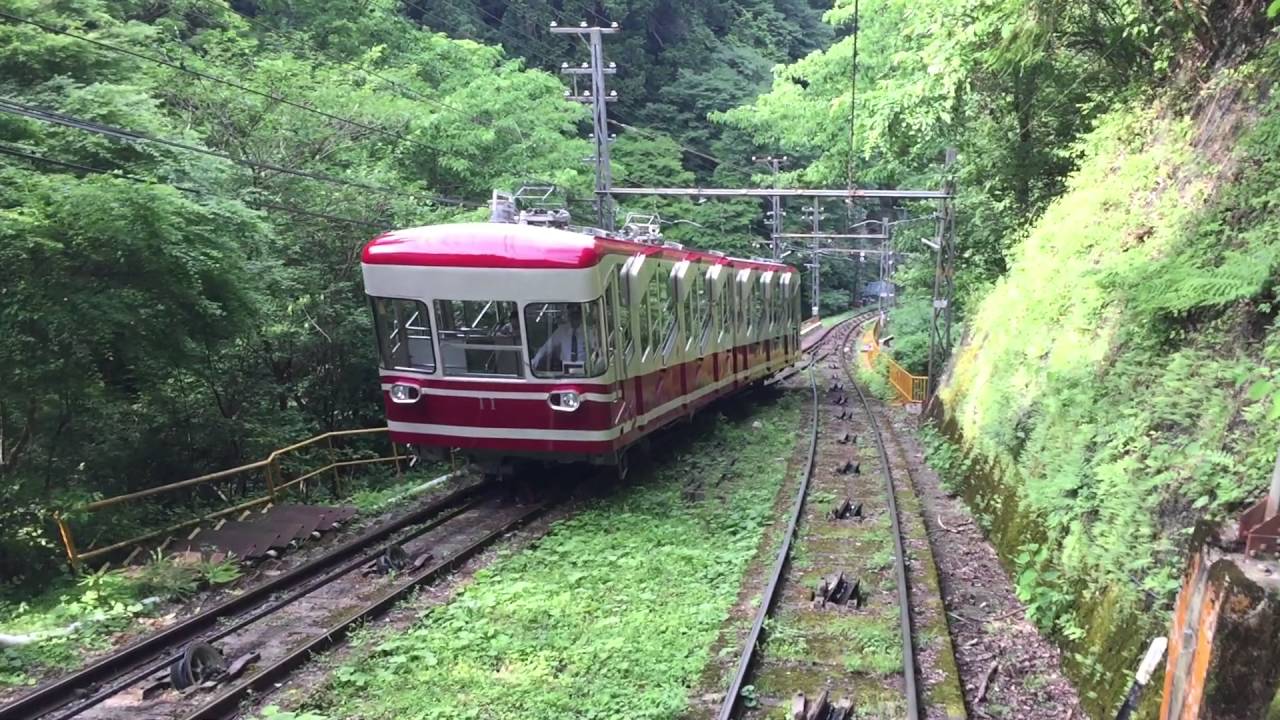 Interesting facts